BÀI 3
NHIỀU HƠN, ÍT HƠN, BẰNG NHAU
(Trang 20, 21)
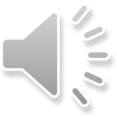 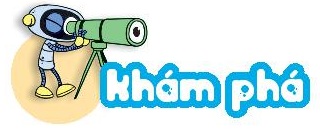 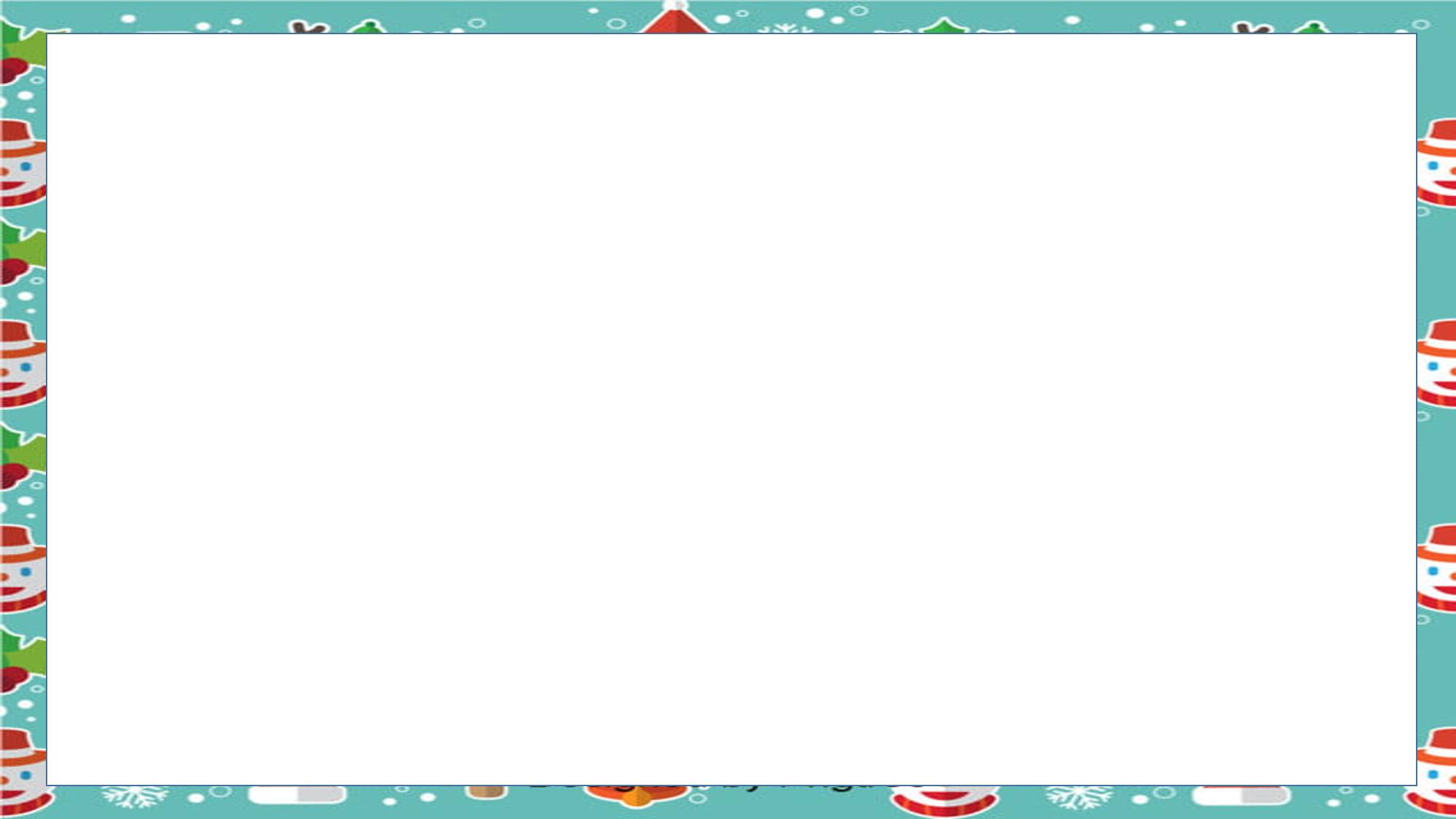 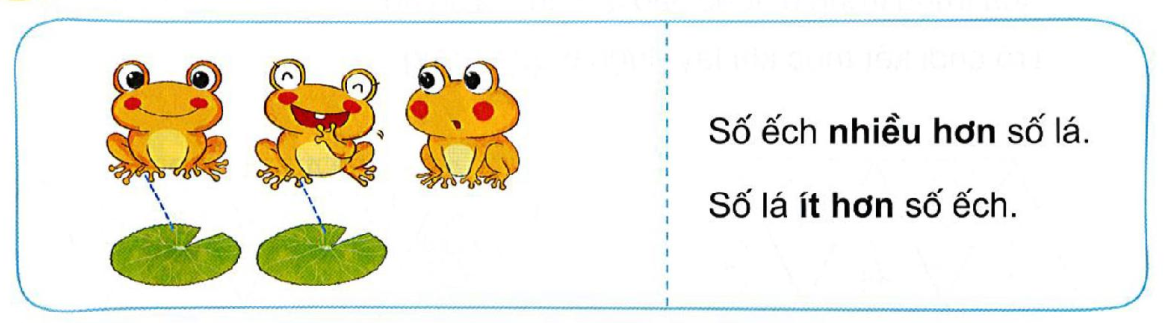 Số ếch nhiều hơn số lá.
Số lá ít hơn số ếch.
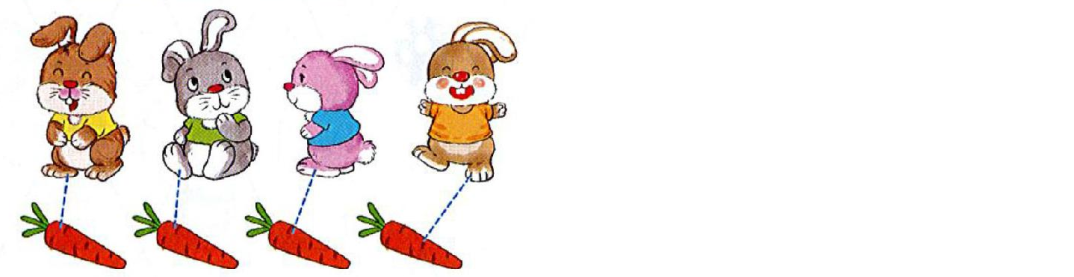 Số thỏ bằng số cà rốt.
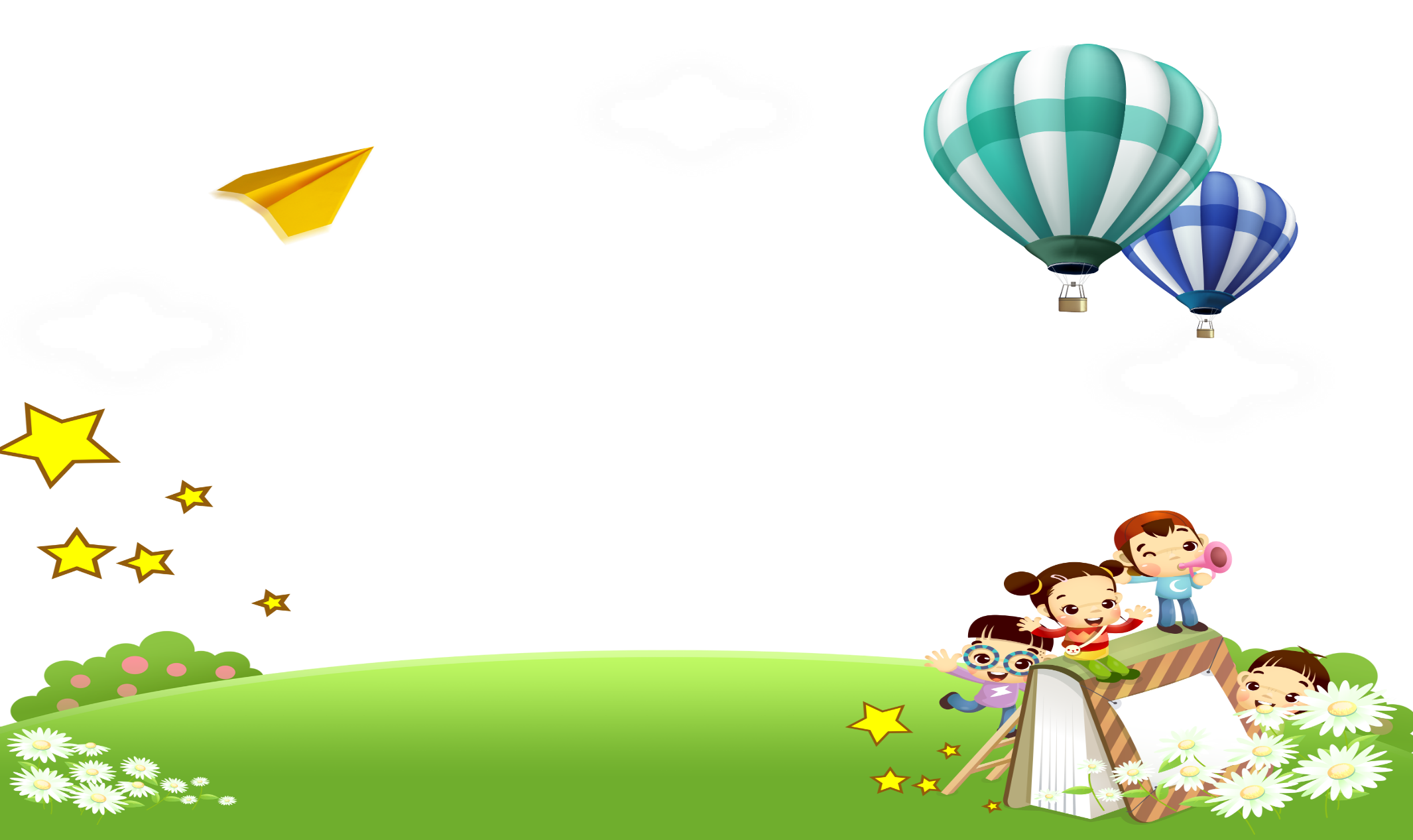 Thư giãn
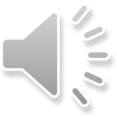 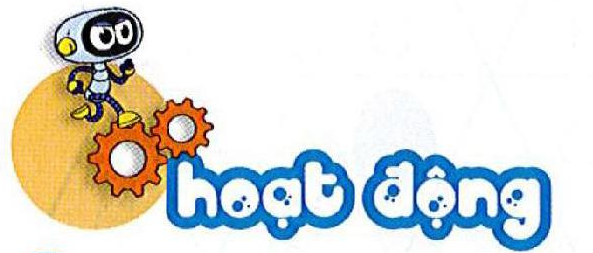 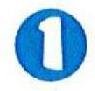 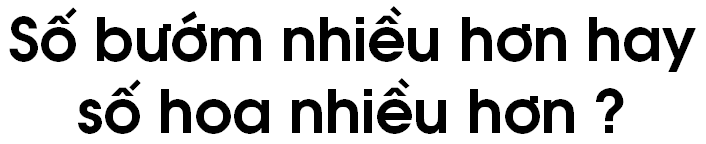 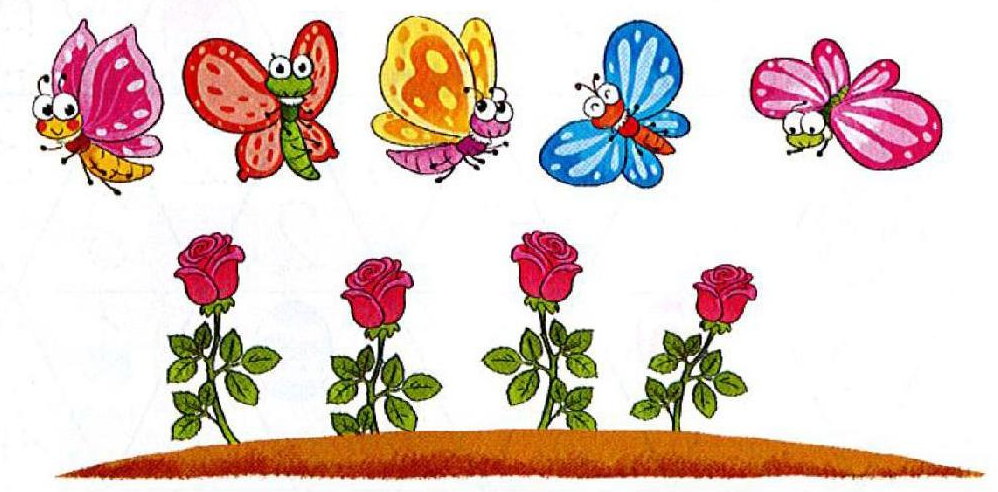 5
4
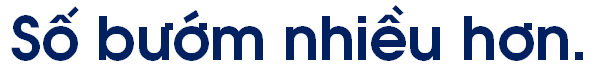 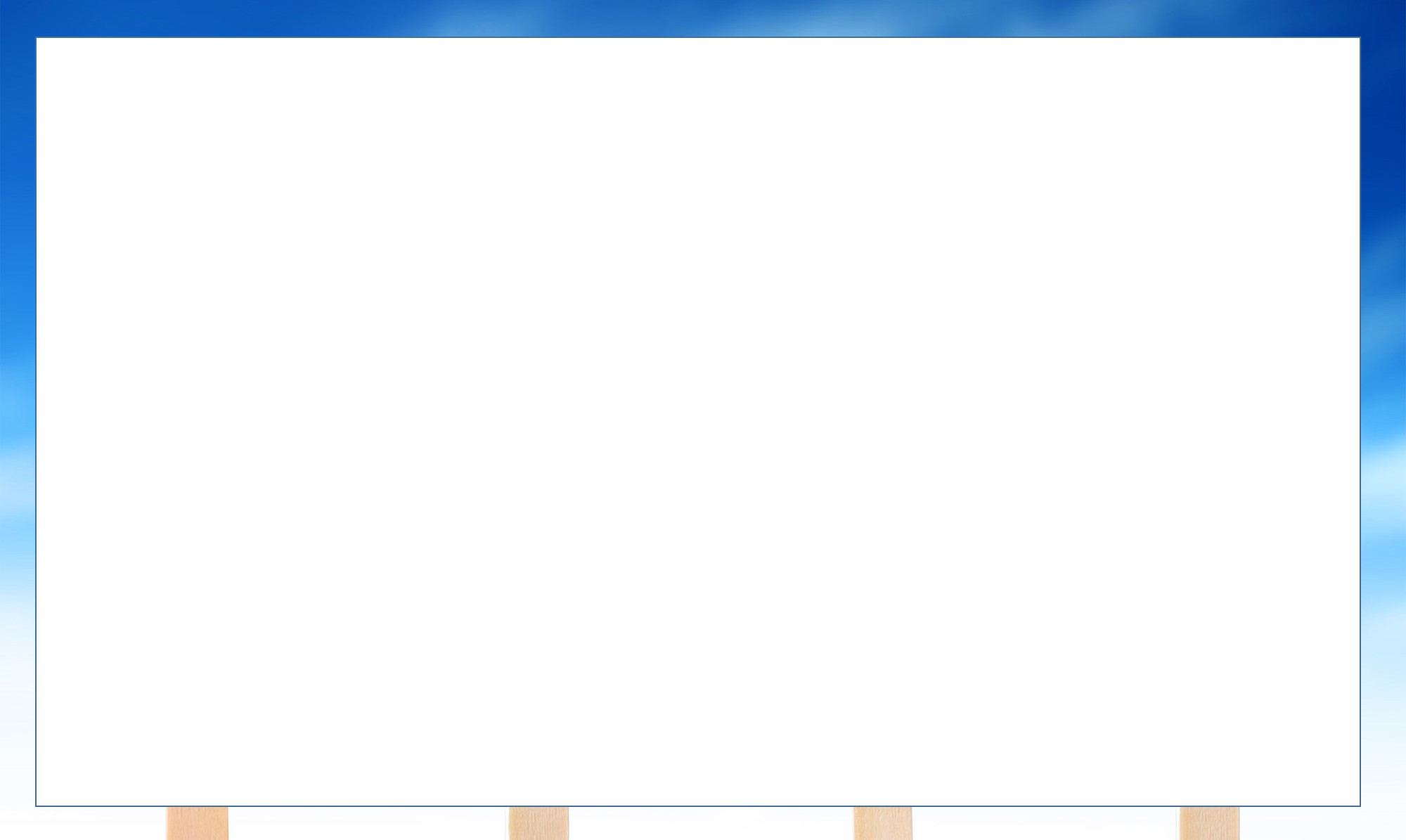 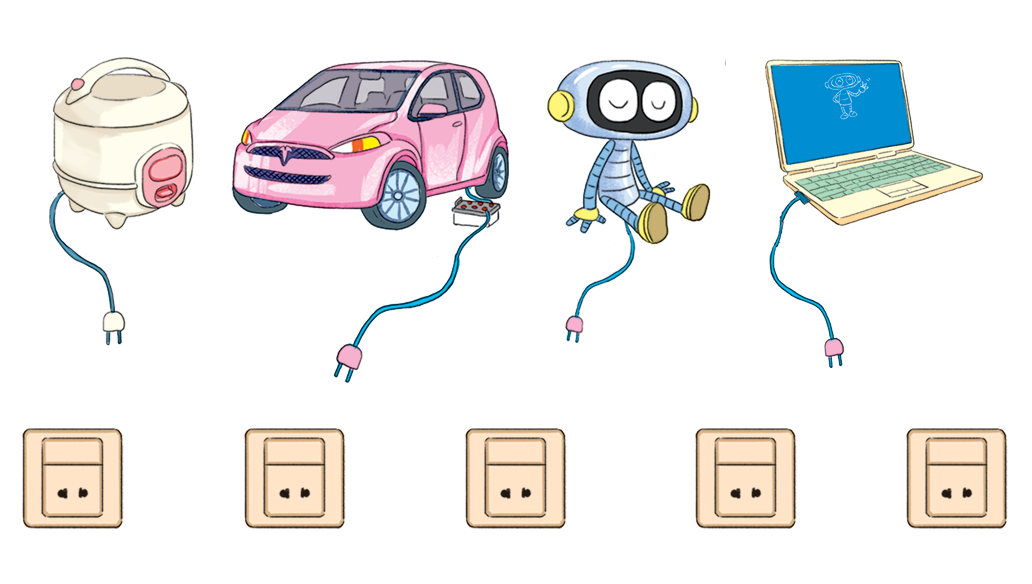 4
2
Câu nào đúng?
5
Số ổ cắm nhiều hơn số đồ vật.
Số đồ vật nhiều hơn số ổ cắm.
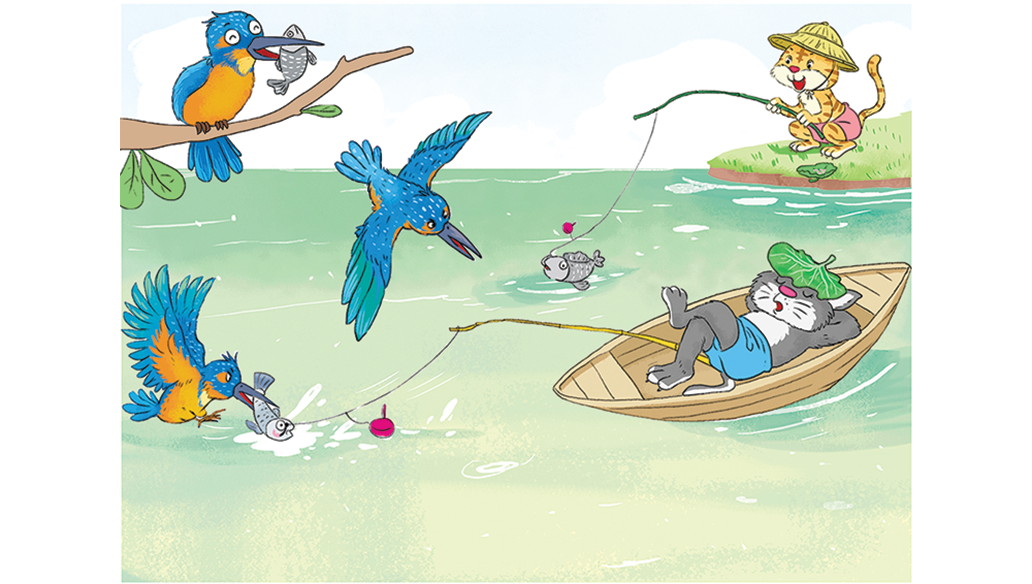 3
3
Câu nào đúng?
3
2
a. Số chim nhiều hơn số cá.
b. Số chim bằng số cá.
c. Số cá ít hơn số mèo..
HƯỚNG DẪN HỌC SINH 
LÀM BÀI TẬP TOÁN
Trang 16, 17
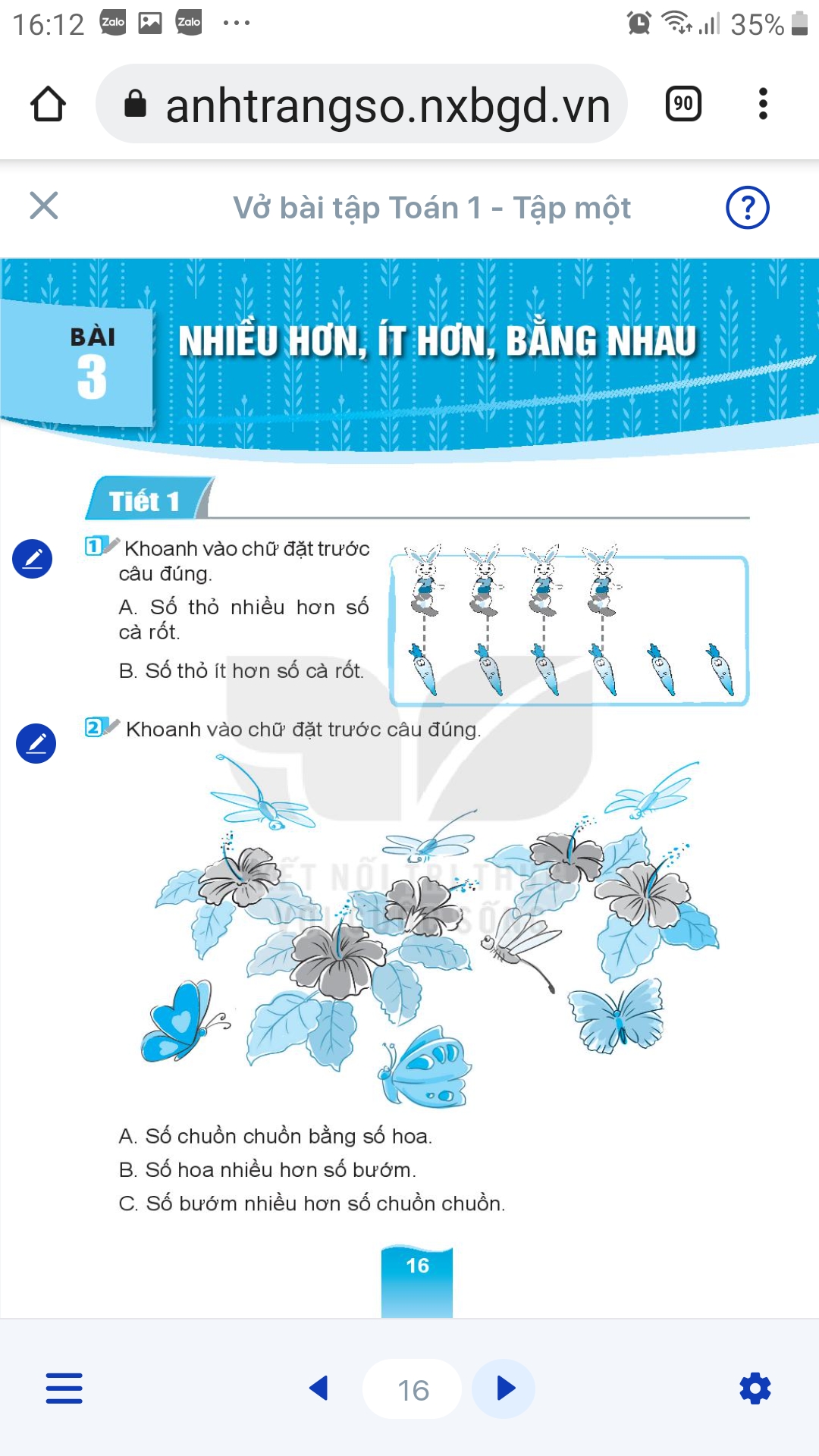 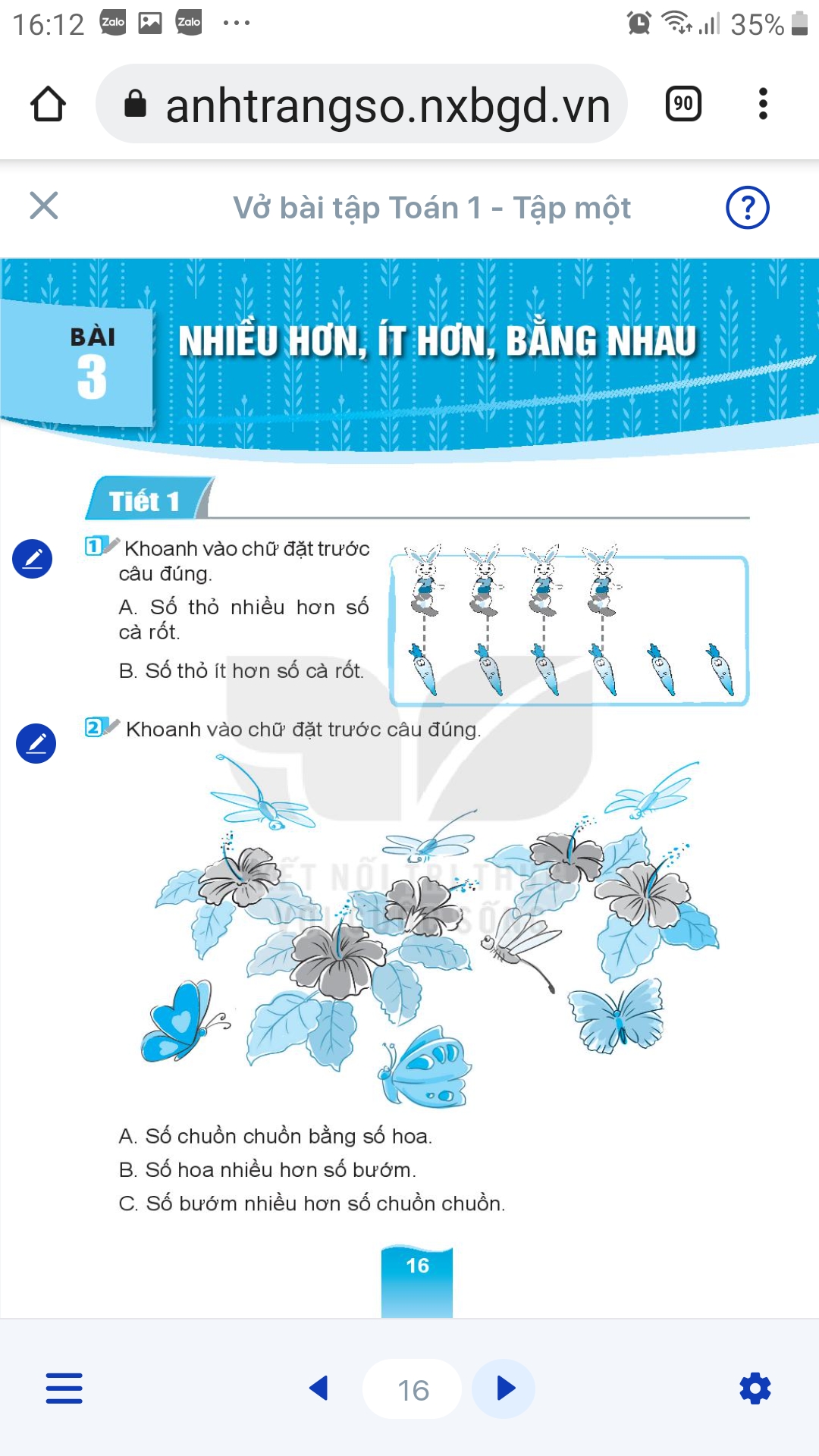